Моя Семья, ее традиции и ценности.
Антон Назимов, 5 «б»

Руководитель: Перякина Т.Н., учитель ОДНКНР
Цель: 
рассказать о традициях и ценностях моей семьи.
   Задачи: 
1. Понять, для чего нужны традиции и насколько важны традиции в наши дни. 
2. Рассказать о традициях и ценностях моей семьи.
3. Оформить подготовленный материал в презентацию «Microsoft Power Point».
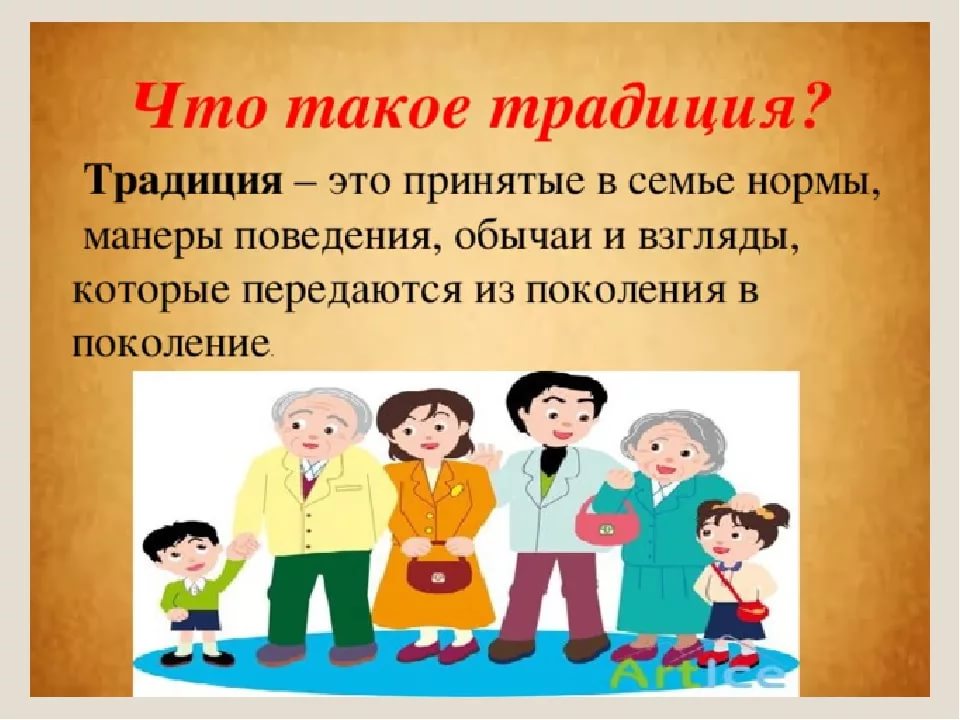 Какие же наши семейные традиции?

1)Совместный завтрак , обед, ужин.
2)Семейные праздники.
3)Подарки близким.
4)Забота о бабушках и дедушках.
5)Семейный отдых.
6)Совместное обсуждение планов.

Все это и многое другое относится к нашим традициям.
Что произойдет , если не соблюдать традиции?


Не будет целостности семьи.
Не будет совместных праздников и  подарков.
Не будет совместного отдыха.
Не будет дружбы между членами семьи.
Развалится вся структура жизни и человечество «вымрет как динозавры».
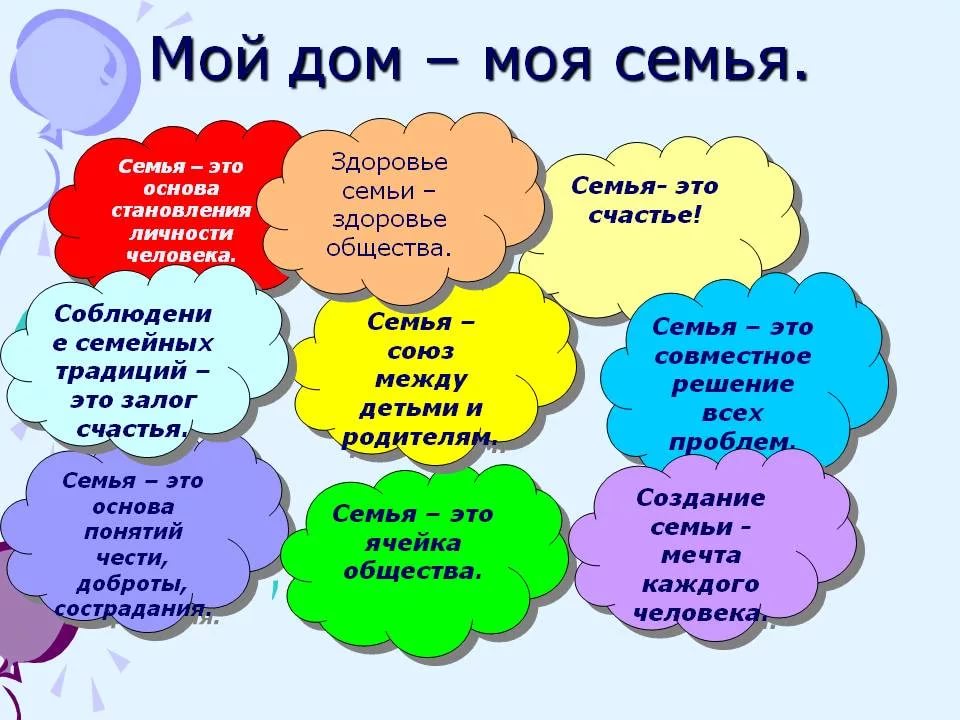 Моя любимая традиция.
Каждый год 31 декабря вечером мы собираемся всей семьей и празднуем Новый год. Это мой самый любимый праздник и наша семейная традиция. 
    Я люблю Новый год, потому что вся семья готовится к празднику. Мама готовит праздничный стол, я всегда ей помогаю. 
   Мы украшаем елку и делаем друг другу подарки. 
   Нам разрешают долго не ложиться спать. Мы устраиваем много игр и развлечений, а еще мы всей семьей загадываем желания. Пока часы бьют 12 раз, надо успеть записать желание на листочке, сжечь пепел и выпить с детским шампанским. 
    Празднование Нового года дарит нам много радости и объединяет всю семью.
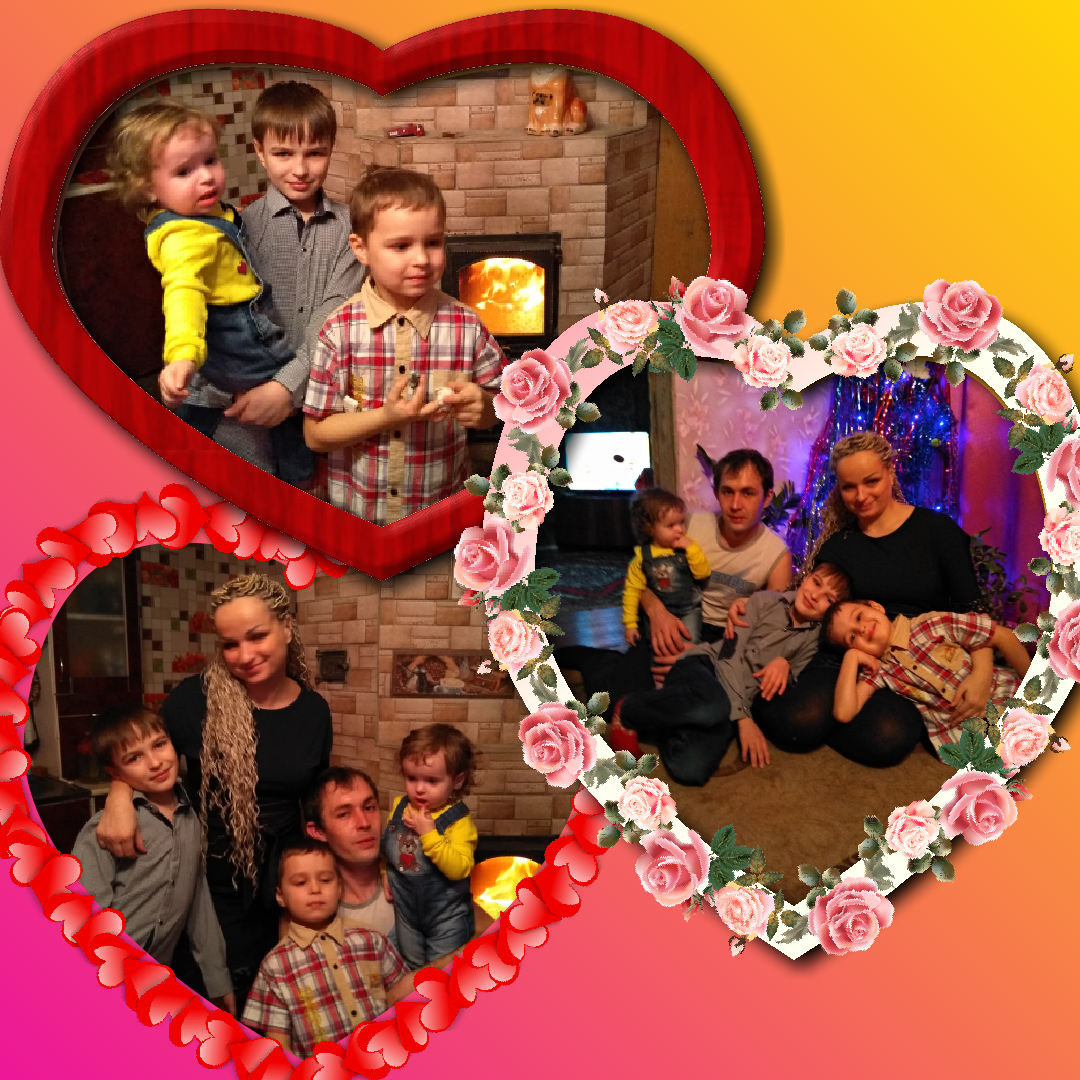 Вывод: 
     Я узнал, что те простые вещи, которые мы делаем каждый день (завтрак, обед, ужин, уборка, помощь родителям, бабушкам и дедушкам), а также наши праздники - все это традиции, переходящие от родителей к детям. Они объединяют всю семью в единое целое.
Литература 
Иллюстрация «Что такое традиция?». https://ds04.infourok.ru/uploads/ex/05fa/0005f969-49f3e1d1/img3.jpg
Иллюстрация «Мой дом – моя семья». http://900igr.net/prezentacija/obschestvoznanie/zachem-cheloveku-semja-259187/moj-dom-moja-semja-11.html